Lecture 30: The IO Model 1 External Sorting
Professor Xiannong Meng
Spring 2018
Lecture and activity contents are based on what Prof Chris Ré of Stanford
used in his CS 145 in the fall 2016 term with permission
Today’s Lecture
The Buffer

External Merge Sort
2
1. The Buffer
3
Transition to Mechanisms
So you can understand what the database is doing!
Understand the CS challenges of a database and how to use it.
Understand how to optimize a query


2. Many mechanisms have become stand-alone systems
Indexing to Key-value stores
Embedded join processing
SQL-like languages take some aspect of what we discuss (PIG, Hive)
What you will learn about in this section
RECAP: Storage and memory model

Buffer primer
5
Tracks
Arm movement
Arm assembly
High-level: Disk vs. Main Memory
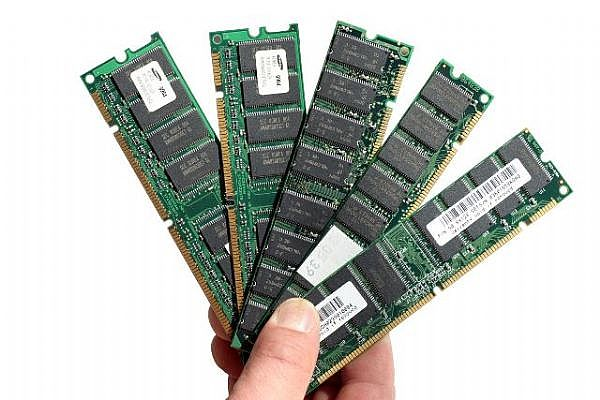 Cylinder
Spindle
Disk head
Sector
Disk:

Slow: Sequential block access
Read a blocks (not byte) at a time, so sequential access is cheaper than random
Disk read / writes are expensive!

Durable: We will assume that once on disk, data is safe!

Cheap
Random Access Memory (RAM) or Main Memory:

Fast: Random access, byte addressable
~10x faster for sequential access
~100,000x faster for random access!

Volatile: Data can be lost if e.g. crash occurs, power goes out, etc!

Expensive: For $100, get 16GB of RAM vs. 2TB of disk!
Platters
6
The Buffer
Main Memory
A buffer is a region of physical memory used to store temporary data

In this lecture: a region in  main memory used to store intermediate data between disk and processes

Key idea: Reading / writing to disk is slow- need to cache data!
Buffer
Disk
The (Simplified) Buffer
Main Memory
In this class: We’ll consider a buffer located in main memory that operates over pages and files:
Buffer
Read(page): Read page from disk -> buffer if not already in buffer
Disk
1,0,3
1,0,3
The (Simplified) Buffer
Main Memory
In this class: We’ll consider a buffer located in main memory that operates over pages and files:
Buffer
0
2
1,0,3
Read(page): Read page from disk -> buffer if not already in buffer
Processes can then read from / write to the page in the buffer
Disk
1,0,3
The (Simplified) Buffer
Main Memory
In this class: We’ll consider a buffer located in main memory that operates over pages and files:
Buffer
1,2,3
Read(page): Read page from disk -> buffer if not already in buffer
Flush(page): Evict page from buffer & write to disk
Disk
1,0,3
The (Simplified) Buffer
Main Memory
In this class: We’ll consider a buffer located in main memory that operates over pages and files:
Buffer
1,2,3
Read(page): Read page from disk -> buffer if not already in buffer
Flush(page): Evict page from buffer & write to disk
Disk
1,0,3
Release(page): Evict page from buffer without writing to disk
Managing Disk: The DBMS Buffer
Main Memory
Buffer
Database maintains its own buffer

Why? The OS already does this…

DB knows more about access patterns.
Watch for how this shows up! (cf. Sequential Flooding)

Recovery and logging require ability to flush to disk.
Disk
The Buffer Manager
A buffer manager handles supporting operations for the buffer:

Primarily, handles & executes the “replacement policy” 
i.e. finds a page in buffer to flush/release if buffer is full and a new page needs to be read in

DBMSs typically implement their own buffer management routines
A Simplified Filesystem Model
For us, a page is a fixed-sized array of memory 
Think: One or more disk blocks
Interface:
write to an entry (called a slot) or set to “None”

DBMS also needs to handle variable length fields
Page layout is important for good hardware utilization as well (see 346)

And a file is a variable-length list of pages
Interface: create / open / close; next_page(); etc.
Disk
File
1,0,3
1,0,3
Page
2. External Merge & Sort
15
What you will learn about in this section
External Merge- Basics

External Merge- Extensions

External Sort
16
External Merge
Challenge: Merging Big Files with Small Memory
How do we efficiently merge two sorted files when both are much larger than our main memory buffer?
External Merge Algorithm
Input: 2 sorted lists of length M and N

Output: 1 sorted list of length M + N

Required: At least 3 Buffer Pages

IOs: 2(M+N)
Key (Simple) Idea
To find an element that is no larger than all elements in two lists, one only needs to compare minimum elements from each list.
External Merge Algorithm
Main Memory
Buffer
1,5
7,11
20,31
Input:
Two sorted files
F1
F2
2,22
23,24
25,30
Output:
One merged sorted file
Disk
External Merge Algorithm
Main Memory
Buffer
7,11
20,31
Input:
Two sorted files
F1
1,5
2,22
F2
23,24
25,30
Output:
One merged sorted file
Disk
External Merge Algorithm
Main Memory
Buffer
7,11
20,31
Input:
Two sorted files
F1
5
22
1,2
F2
23,24
25,30
Output:
One merged sorted file
Disk
External Merge Algorithm
Main Memory
Buffer
7,11
20,31
Input:
Two sorted files
F1
5
22
F2
23,24
25,30
Output:
One merged sorted file
1,2
Disk
External Merge Algorithm
Main Memory
Buffer
7,11
20,31
Input:
Two sorted files
F1
22
5
F2
23,24
25,30
Output:
One merged sorted file
1,2
This is all the algorithm “sees”… Which file to load a page from next?
Disk
External Merge Algorithm
Main Memory
Buffer
7,11
20,31
Input:
Two sorted files
F1
22
5
F2
23,24
25,30
Output:
One merged sorted file
1,2
Disk
External Merge Algorithm
Main Memory
Buffer
20,31
Input:
Two sorted files
F1
22
7,11
5
F2
23,24
25,30
Output:
One merged sorted file
1,2
Disk
External Merge Algorithm
Main Memory
Buffer
20,31
Input:
Two sorted files
F1
22
11
5,7
F2
23,24
25,30
Output:
One merged sorted file
1,2
Disk
External Merge Algorithm
Main Memory
Buffer
20,31
Input:
Two sorted files
F1
22
11
F2
23,24
25,30
Output:
One merged sorted file
1,2
5,7
Disk
External Merge Algorithm
Main Memory
Buffer
20,31
Input:
Two sorted files
F1
22
11
F2
23,24
25,30
Output:
One merged sorted file
1,2
5,7
And so on…
See IPython demo!
Disk
We can merge lists of arbitrary length with only 3 buffer pages.
If lists of size M and N, then
Cost: 2(M+N) IOs
Each page is read once, written once
With B+1 buffer pages, can merge B lists. How?
Today’s Lecture
External Merge Sort & Sorting Optimizations

Indexes: Motivations & Basics
32
1. External Merge Sort
33
What you will learn about in this section
External merge sort

External merge sort on larger files

Optimizations for sorting
34
Recap: External Merge Algorithm
Suppose we want to merge two sorted files both much larger than main memory (i.e. the buffer)

We can use the external merge algorithm to merge files of arbitrary length in 2*(N+M) IO operations with only 3 buffer pages!
Our first example of an “IO aware” algorithm / cost model
External Merge Sort
Why are Sorting Algorithms Important?
Data requested from DB in sorted order is extremely common
e.g., find students in increasing GPA order

Why not just use quicksort in main memory??
What about if we need to sort 1TB of data with 1GB of RAM…
A classic problem in computer science!
More reasons to sort…
Sorting useful for eliminating duplicate copies in a collection of records (Why?)

Sorting is first step in bulk loading B+ tree index.


Sort-merge join algorithm involves sorting
Coming up…
Next lecture
Do people care?
http://sortbenchmark.org
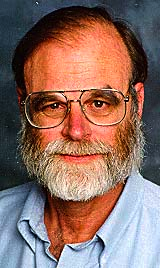 Sort benchmark bears his name
So how do we sort big files?
Split into chunks small enough to sort in memory (“runs”)

Merge pairs (or groups) of runs using the external merge algorithm

Keep merging the resulting runs (each time = a “pass”) until left with one sorted file!
External Merge Sort Algorithm
Main Memory
Disk
Example:
3 Buffer pages
6-page file
Buffer
44,10
33,12
55,31
F1
Orange file = unsorted
F2
18,22
27,24
3,1
Split into chunks small enough to sort in memory
External Merge Sort Algorithm
Main Memory
Disk
Example:
3 Buffer pages
6-page file
Buffer
44,10
33,12
55,31
F1
Orange file = unsorted
F2
18,22
27,24
3,1
Split into chunks small enough to sort in memory
External Merge Sort Algorithm
Main Memory
Disk
Example:
3 Buffer pages
6-page file
Buffer
F1
44,10
33,12
55,31
Orange file = unsorted
F2
18,22
27,24
3,1
Split into chunks small enough to sort in memory
External Merge Sort Algorithm
Main Memory
Disk
Example:
3 Buffer pages
6-page file
Buffer
F1
10,12
31,33
44,55
Orange file = unsorted
F2
18,22
27,24
3,1
Split into chunks small enough to sort in memory
External Merge Sort Algorithm
Main Memory
Disk
Example:
3 Buffer pages
6-page file
Buffer
10,12
31,33
44,55
F1
Each sorted file is a called a run
1,3
18,22
24,27
F2
18,22
27,24
3,1
And similarly for F2
Split into chunks small enough to sort in memory
External Merge Sort Algorithm
Main Memory
Disk
Example:
3 Buffer pages
6-page file
Buffer
10,12
31,33
44,55
F1
F2
1,3
18,22
24,27
2.  Now just run the external merge algorithm & we’re done!
Calculating IO Cost
For 3 buffer pages, 6 page file:

Split into two 3-page files and sort in memory 
= 1 R + 1 W for each file = 2*(3 + 3) = 12 IO operations

Merge each pair of sorted chunks using the external merge algorithm 
= 2*(3 + 3) = 12 IO operations

Total cost = 24 IO
Running External Merge Sort on Larger Files
Assume we still only have 3 buffer pages (Buffer not pictured)
Disk
10,12
10,12
42,46
10,12
31,33
31,33
31,33
48,33
44,55
47,55
39,55
44,40
45,38
18,43
24,27
41,3
18,22
23,20
1,3
18,23
24,27
16,31
18,22
24,27
Running External Merge Sort on Larger Files
Assume we still only have 3 buffer pages (Buffer not pictured)
Disk
1. Split into files small enough to sort in buffer…
10,12
10,12
42,46
10,12
31,33
31,33
31,33
48,33
44,55
47,55
39,55
44,40
45,38
18,43
24,27
41,3
18,22
23,20
1,3
18,23
24,27
16,31
18,22
24,27
Running External Merge Sort on Larger Files
Assume we still only have 3 buffer pages (Buffer not pictured)
Disk
1. Split into files small enough to sort in buffer… and sort
10,12
10,12
31,33
10,12
31,33
31,33
39,42
33,40
44,55
47,55
46,55
44,48
18,24
27,38
43,45
3,18
20,22
23,41
1,3
18,23
24,27
Call each of these sorted files a run
16,18
22,24
27,31
Running External Merge Sort on Larger Files
Assume we still only have 3 buffer pages (Buffer not pictured)
Disk
Disk
10,12
10,12
31,33
10,12
10,12
3,10
1,3
10,12
31,33
31,33
39,42
33,40
18,24
12,18
18,23
16,18
44,55
47,55
46,55
44,48
27,31
20,22
24,27
22,24
33,38
43,44
45,55
18,24
27,38
43,45
2. Now merge pairs of (sorted) files… the resulting files will be sorted!
23,31
33,41
47,55
3,18
20,22
23,41
31,33
39,42
46,55
1,3
18,23
24,27
27,31
33,40
44,48
16,18
22,24
27,31
Running External Merge Sort on Larger Files
Assume we still only have 3 buffer pages (Buffer not pictured)
Disk
Disk
Disk
10,12
10,12
31,33
10,12
10,12
3,10
1,3
10,12
3,10
31,31
1,3
27,31
31,33
31,33
39,42
33,40
18,24
12,18
18,23
16,18
10,12
33,33
10,12
31,33
44,55
47,55
46,55
44,48
27,31
20,22
24,27
22,24
12,18
38,41
16,18
33,39
33,38
43,44
45,55
18,24
27,38
43,45
18,20
22,23
24,27
3. And repeat…
23,31
33,41
47,55
3,18
20,22
23,41
43,44
45,47
55,55
31,33
39,42
46,55
1,3
18,23
24,27
18,22
23,24
24,27
Call each of these steps a pass
27,31
33,40
44,48
16,18
22,24
27,31
40,42
44,46
48,55
Running External Merge Sort on Larger Files
Disk
Disk
Disk
Disk
10,12
10,12
31,33
10,12
10,12
3,10
1,3
10,12
3,10
31,31
1,3
27,31
1,3
18,18
27,31
41,42
31,33
31,33
39,42
33,40
18,24
12,18
18,23
16,18
10,12
33,33
10,12
31,33
3,10
20,22
31,31
43,44
44,55
47,55
46,55
44,48
27,31
20,22
24,27
22,24
12,18
38,41
16,18
33,39
10,10
22,23
31,33
44,45
33,38
43,44
45,55
18,24
27,38
43,45
18,20
22,23
24,27
12,12
12,16
18,18
23,31
33,41
47,55
3,18
20,22
23,41
43,44
45,47
55,55
23,24
24,24
27,27
31,33
39,42
46,55
1,3
18,23
24,27
18,22
23,24
24,27
33,33
33,38
39,40
27,31
33,40
44,48
16,18
22,24
27,31
40,42
44,46
48,55
46,47
48,55
55,55
4. And repeat!
Simplified 3-page Buffer Version
Unsorted input file
Split & sort
Merge
Merge
Sorted!
Using B+1 buffer pages to reduce # of passes
Suppose we have B+1 buffer pages now; we can:

Increase length of initial runs. Sort B+1 at a time!
At the beginning, we can split the N pages into runs of length B+1 and sort these in memory
IO Cost:
Starting with runs of length 1
Starting with runs of length B+1
Using B+1 buffer pages to reduce # of passes
Suppose we have B+1 buffer pages now; we can:

2. Perform a B-way merge. 
On each pass, we can merge groups of B runs at a time (vs. merging pairs of runs)!
IO Cost:
Starting with runs of length 1
Starting with runs of length B+1
Performing B-way merges
Repacking
Repacking for even longer initial runs
Repacking Example: 3 page buffer
Main Memory
Start with unsorted single input file, and load 2 pages
Buffer
Disk
44,55
10,33
31,12
F1
18,22
57,24
3,98
F2
Repacking Example: 3 page buffer
Main Memory
Also keep track of max (last) value in current run…
Take the minimum two values, and put in output page
Buffer
Disk
m=12
44,55
F1
18,22
57,24
3,98
31,12
10,33
10,12
31
33
F2
Repacking Example: 3 page buffer
Main Memory
Next, repack
Buffer
Disk
m=12
44,55
F1
18,22
57,24
3,98
33
31
31,33
F2
10,12
Repacking Example: 3 page buffer
Main Memory
Next, repack, then load another page and continue!
Buffer
Disk
m=33
m=12
44,55
F1
18,22
57,24
3,98
31,33
F2
10,12
Repacking Example: 3 page buffer
Main Memory
Now, however, the smallest values are less than the largest (last) in the sorted run…
Buffer
Disk
m=33
F1
57,24
3,98
44,55
18,22
18,22
F2
10,12
31,33
We call these values frozen because we can’t add them to this run…
Repacking Example: 3 page buffer
Main Memory
Now, however, the smallest values are less than the largest (last) in the sorted run…
Buffer
Disk
m=55
F1
3,98
57,24
18,22
F2
10,12
44,55
31,33
Repacking Example: 3 page buffer
Main Memory
Now, however, the smallest values are less than the largest (last) in the sorted run…
Buffer
Disk
m=55
F1
57,24
3,98
18,22
F2
10,12
44,55
31,33
Repacking Example: 3 page buffer
Main Memory
Now, however, the smallest values are less than the largest (last) in the sorted run…
Buffer
Disk
m=55
F1
3,24
57,98
18,22
F2
10,12
44,55
31,33
Repacking Example: 3 page buffer
Main Memory
Once all buffer pages have a frozen value, or input file is empty, start new run with the frozen values
Buffer
Disk
m=0
F1
3,24
18,22
F2
10,12
44,55
31,33
57,98
F3
Repacking Example: 3 page buffer
Main Memory
Once all buffer pages have a frozen value, or input file is empty, start new run with the frozen values
Buffer
Disk
m=0
F1
3,18
22,24
F2
10,12
44,55
31,33
57,98
F3
Repacking
Note that, for buffer with B+1 pages:
If input file is sorted  nothing is frozen  we get a single run!
If input file is reverse sorted (worst case)  everything is frozen  we get runs of length B+1

In general, with repacking we do no worse than without it! 

What if the file is already sorted?

Engineer’s approximation: runs will have ~2(B+1) length
Summary
Basics of IO and buffer management.
See notebook for more fun! (Learn about sequential flooding)

We introduced the IO cost model using sorting.
Saw how to do merges with few IOs, 
Works better than main-memory sort algorithms. 

Described a few optimizations for sorting
What you will learn about in this section
Indexes: Motivation

Indexes: Basics
71
Index Motivation
Person(name, age)
Index Motivation
What about if we want to insert a new person, but keep the list sorted?



We would have to potentially shift N records, requiring up to ~ 2*N/P IO operations (where P = # of records per page)!
We could leave some “slack” in the pages…
2
1,3
4,5
6,7
1,2
3,4
5,6
7,
Could we get faster insertions?
Index Motivation
What about if we want to be able to search quickly along multiple attributes (e.g. not just age)?
We could keep multiple copies of the records, each sorted by one attribute set… this would take a lot of space
Can we get fast search over multiple attribute (sets) without taking too much space?
We’ll create separate data structures called indexes to address all these points
Further Motivation for Indexes: NoSQL!
NoSQL engines are (basically) just indexes!

A lot more is left to the user in NoSQL… one of the primary remaining functions of the DBMS is still to provide index over the data records, for the reasons we just saw!

Sometimes use B+ Trees (covered next), sometimes hash indexes (not covered here)
Indexes are critical across all DBMS types
Indexes: High-level
An index on a file speeds up selections on the search key fields for the index.
Search key properties
Any subset of fields
is not the same as key of a relation

Example:
On which attributes would you build indexes?
Product(name, maker, price)
More precisely
An index is a data structure mapping search keys to sets of rows in a database table

Provides efficient lookup & retrieval by search key value- usually much faster than searching through all the rows of the database table

An index can store the full rows it points to (primary index) or pointers to those rows (secondary index)

We’ll mainly consider secondary indexes
Operations on an Index
Search: Quickly find all records which meet some condition on the search key attributes
More sophisticated variants as well. Why?

Insert / Remove entries
Bulk Load / Delete. Why?
Indexing is one the most important features provided by a database for performance
Conceptual Example
Russian_Novels
What if we want to return all books published after 1867?  The above table might be very expensive to search over row-by-row…
SELECT *
FROM Russian_NovelsWHERE Published > 1867
Conceptual Example
Russian_Novels
By_Yr_Index
Maintain an index for this, and search over that!
Why might just keeping the table sorted by year not be good enough?
Conceptual Example
Russian_Novels
By_Yr_Index
By_Author_Title_Index
Can have multiple indexes to support multiple search keys
Indexes shown here as tables, but in reality we will use more efficient data structures…
Covering Indexes
We say that an index is covering for a specific query if the index contains all the needed attributes- meaning the query can be answered using the index alone!
By_Yr_Index
The “needed” attributes are the union of those in the SELECT and WHERE clauses…
Example:
SELECT Published, BID
FROM Russian_NovelsWHERE Published > 1867
High-level Categories of Index Types
B-Trees (covered next)
Very good for range queries, sorted data
Some old databases only implemented B-Trees
We will look at a variant called B+ Trees

Hash Tables (not covered)
There are variants of this basic structure to deal with IO
Called linear or extendible hashing- IO aware!
The data structures we present here are “IO aware”
Real difference between structures: costs of ops determines which index you pick and why